Job-Jo Activities of AHU
Ali El Khalaifa
20-21.02.2022
Al Hussein Bin Talal University
(AHU)
Sustainable Plan:
collaboration with JIFCO Company on signing an agreement for training of graduates:
Training of employees at the company’s training center with the help of latest training methods and experience developed by Job-Jo Project.
Training will be based on the company’s needs at the BSNB of AHU and at the company’s training center
Follow up of the appointment of AHU graduates at Zain Company was made and interviews of the candidates were conducted by a committee headed by Prof. Sulieman. Selected candidates were appointed at the center.
Future Activities of AHU:
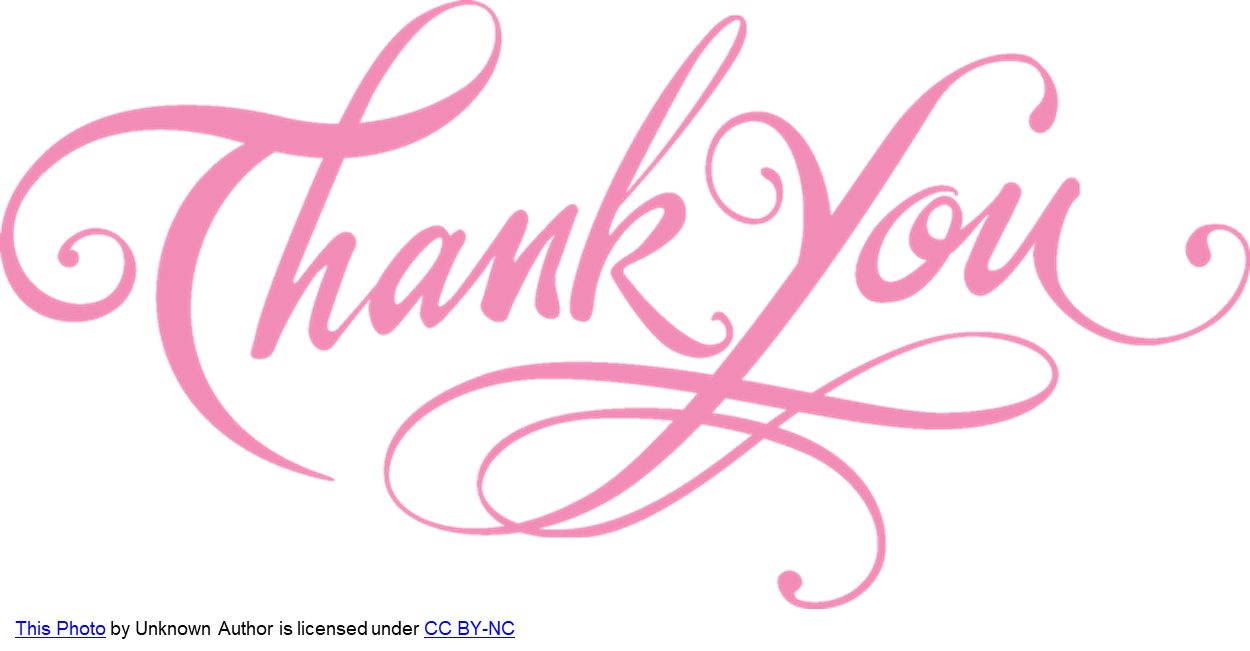 ----------------------------------------------